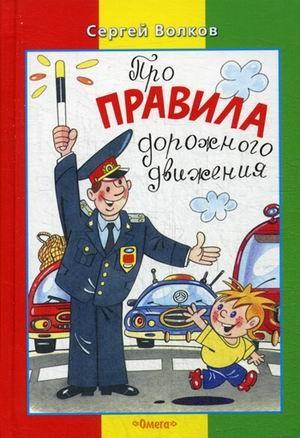 Правила для пешеходов
II младшая группа
Подготовила и провела:
Воспитатель ВКК Мальцева Ирина Александровна
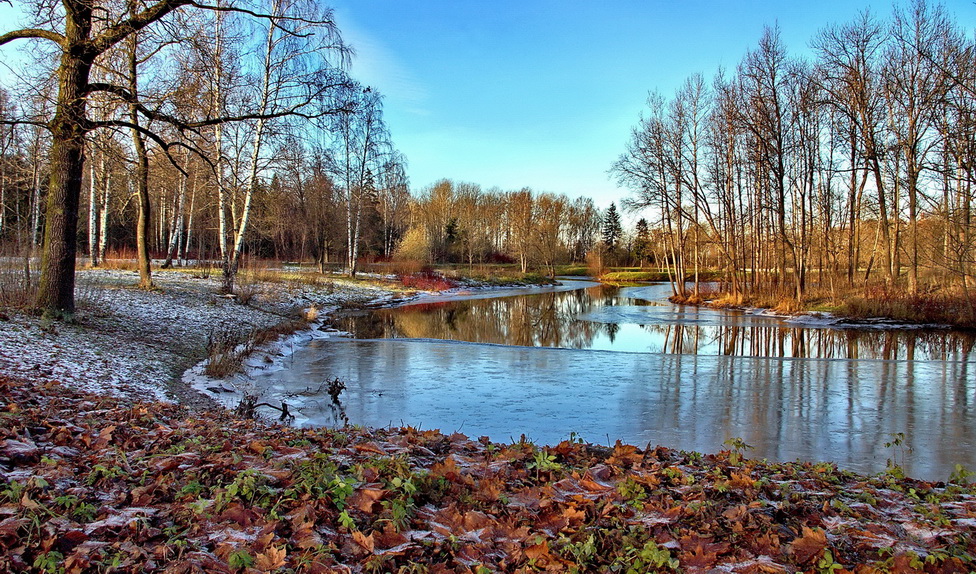 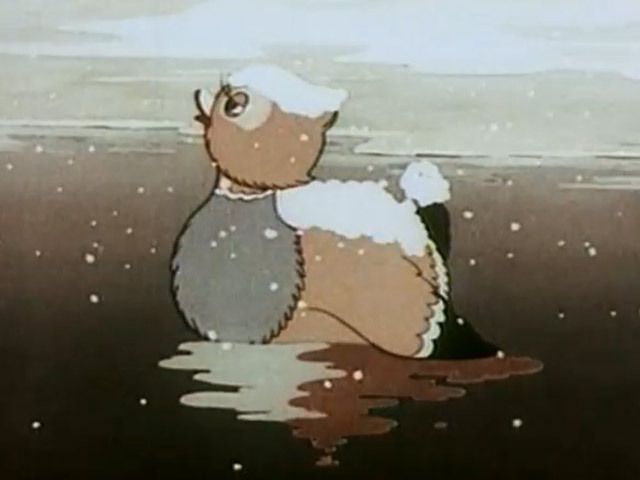 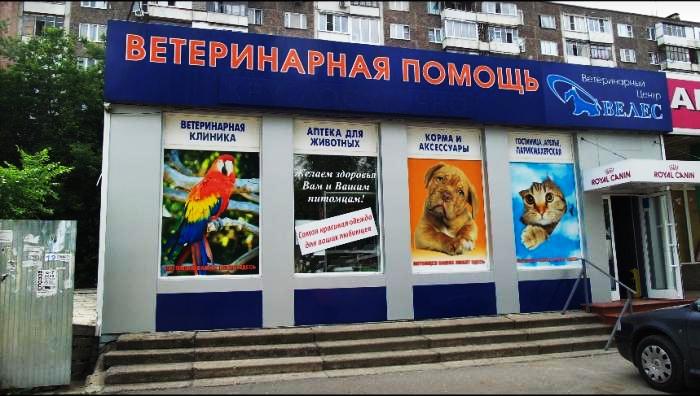 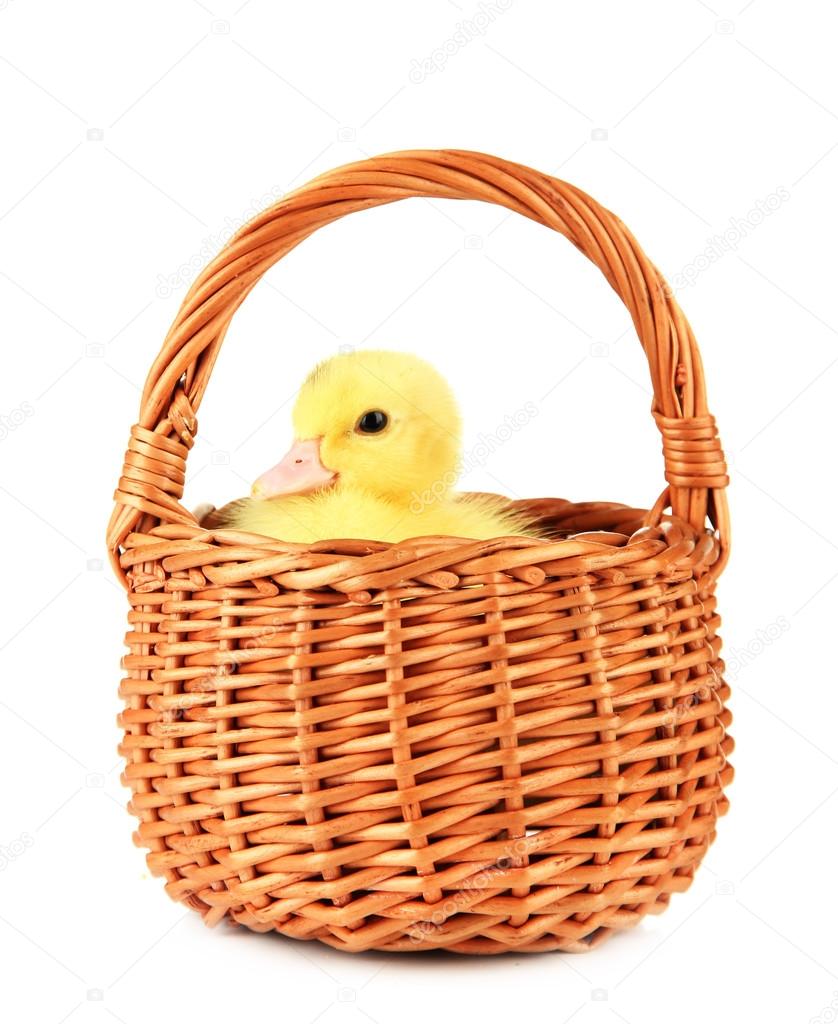 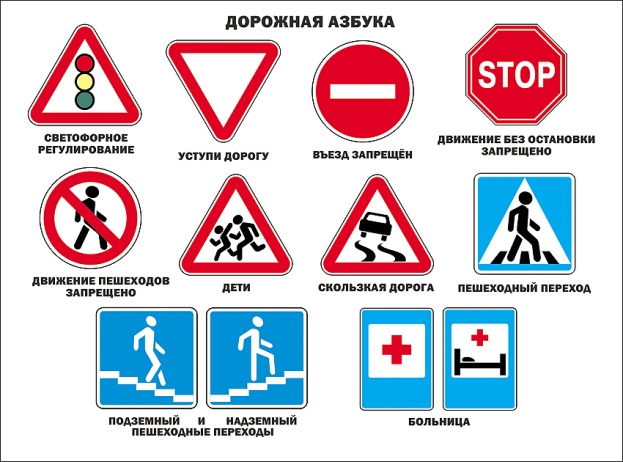 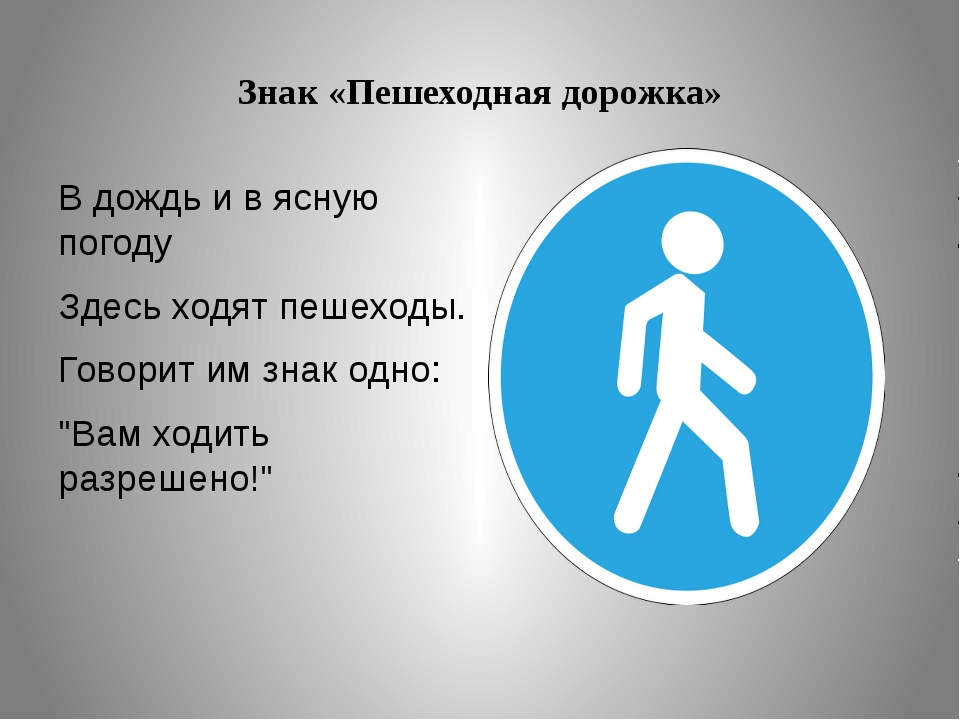 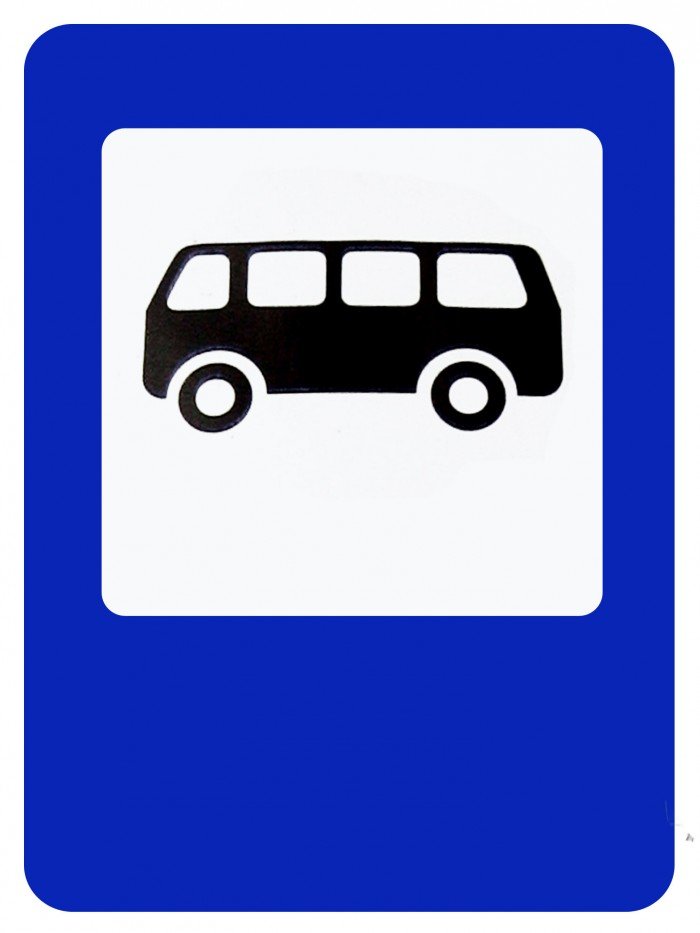 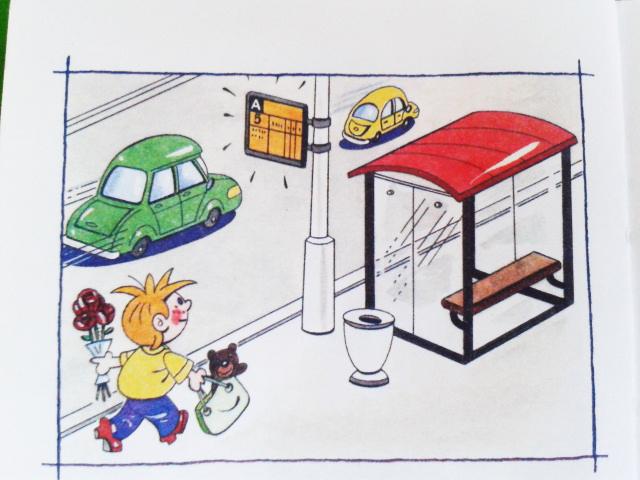 В этом месте пешеход
терпеливо транспорт ждет.
он пешком устал шагать,
хочет пассажиром стать
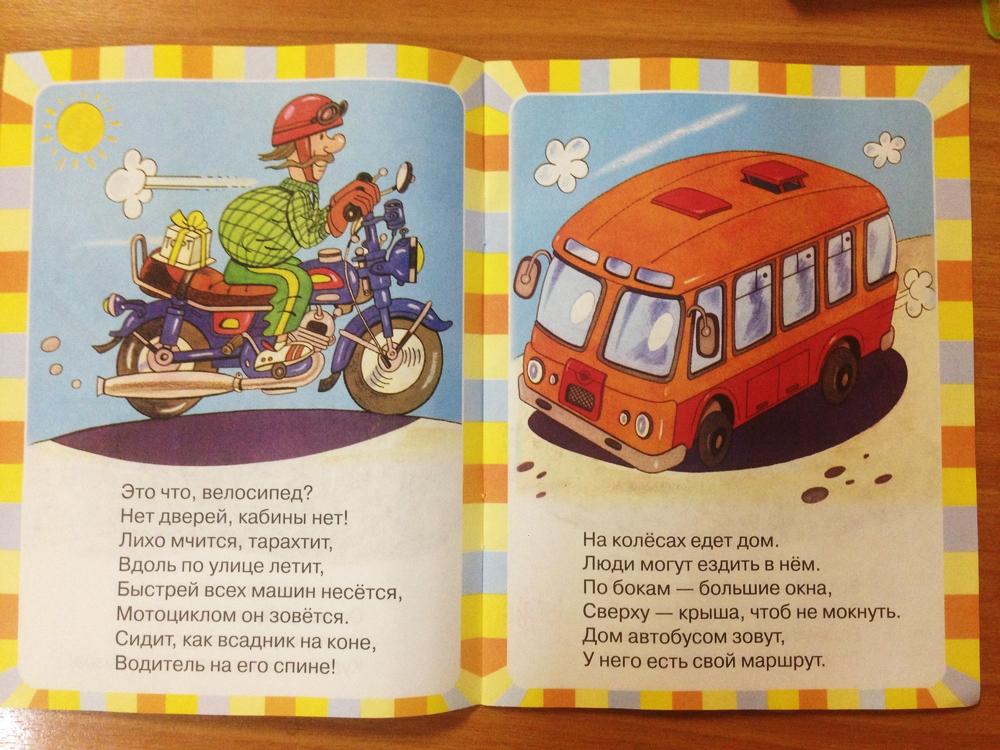 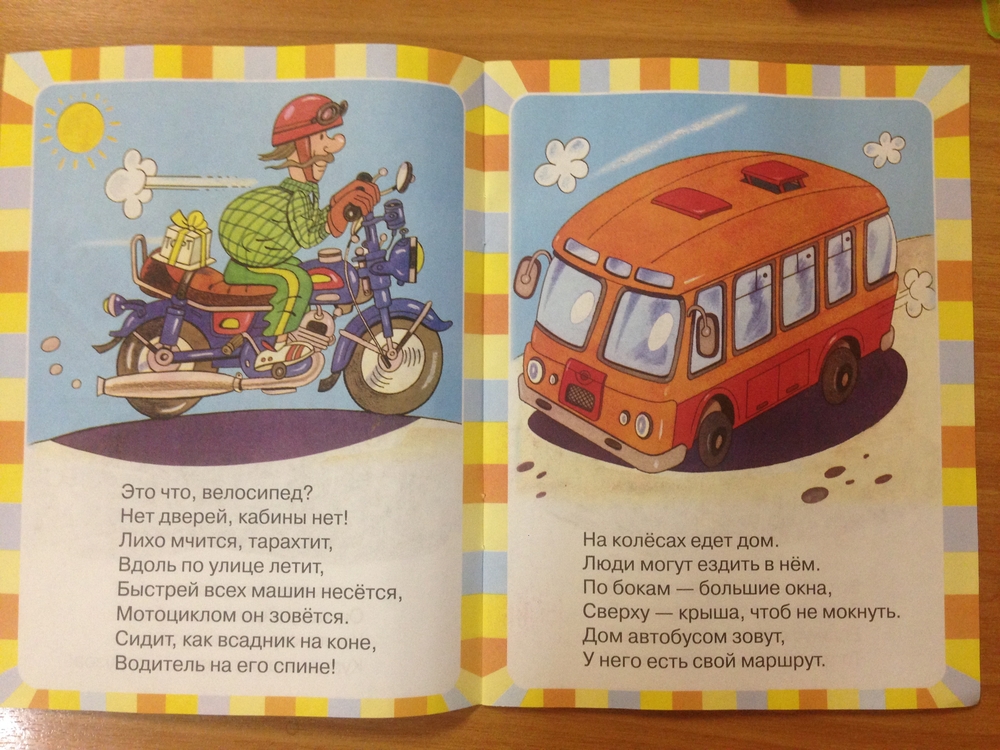 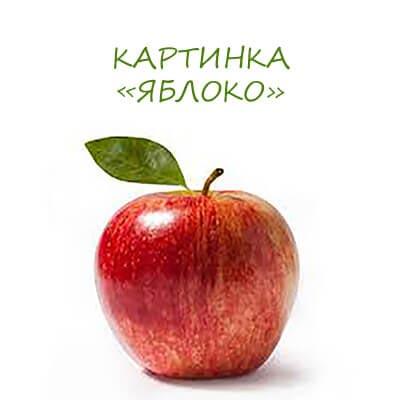 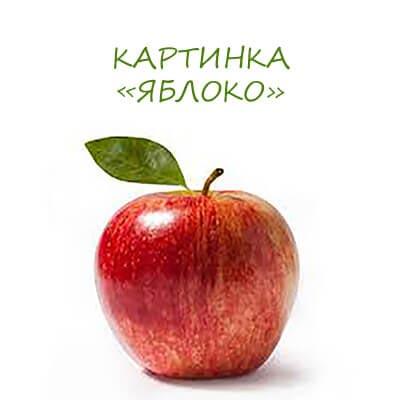 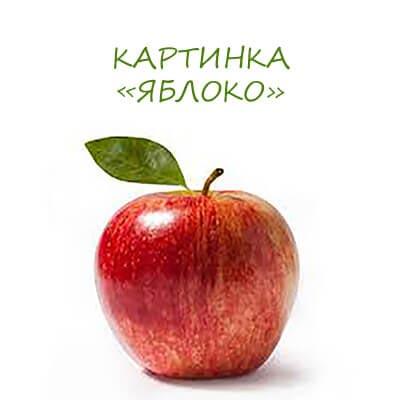 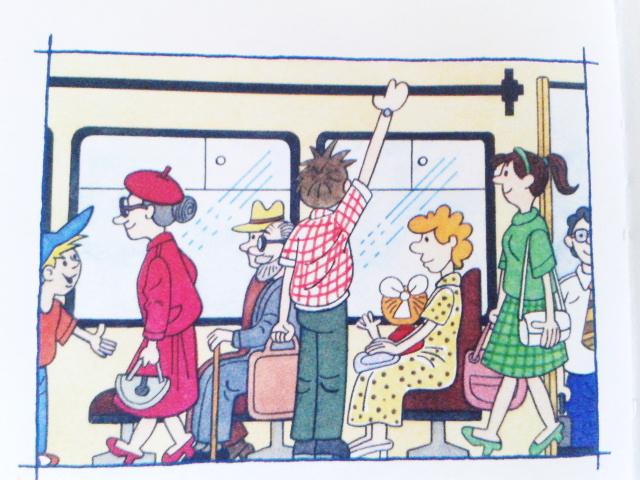 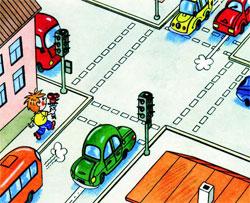 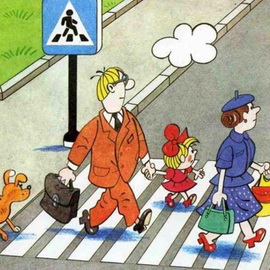 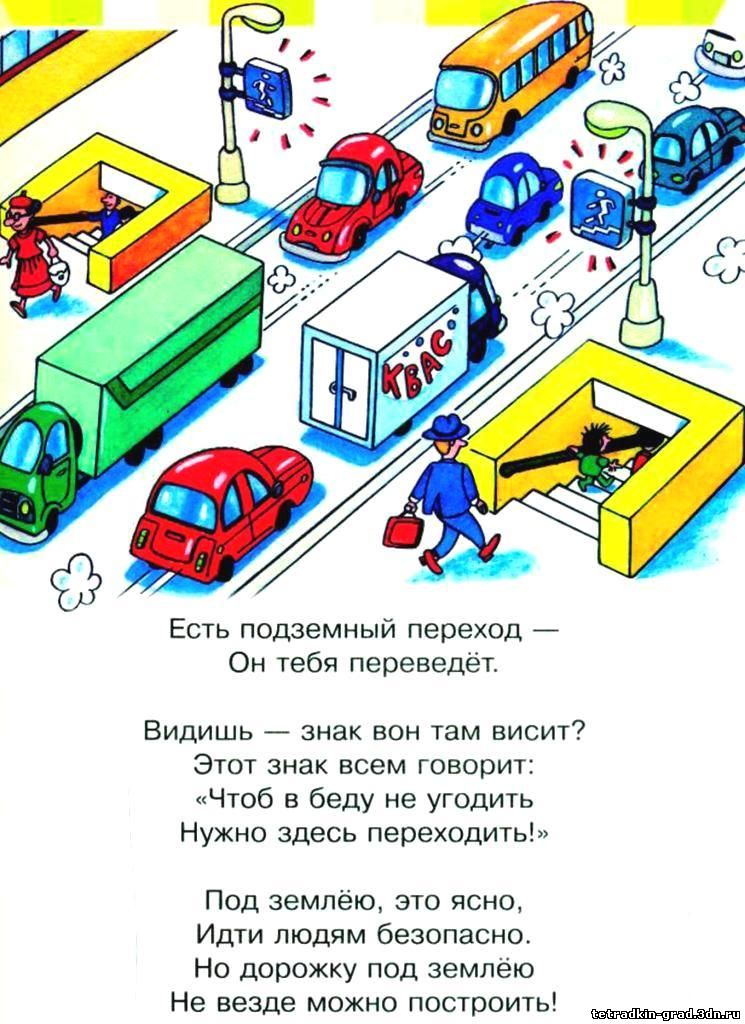 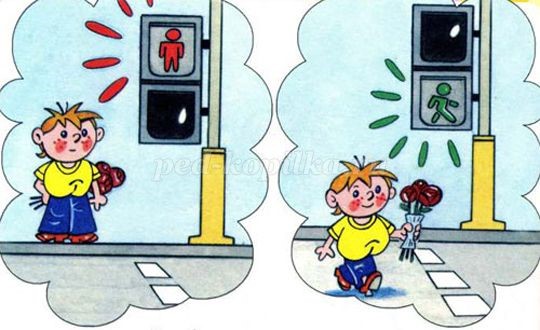 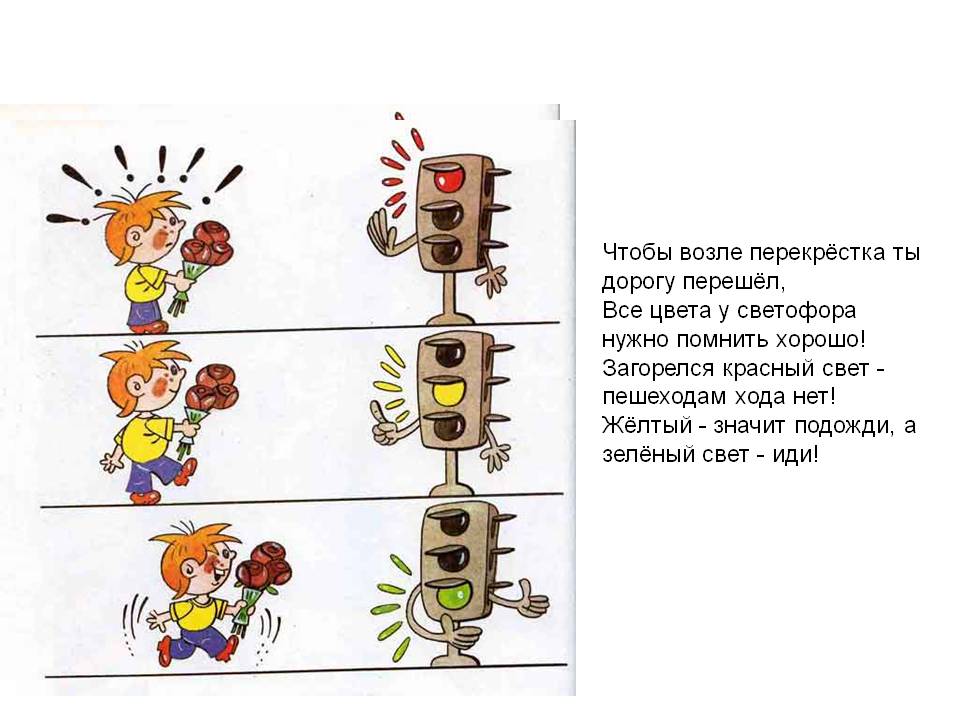 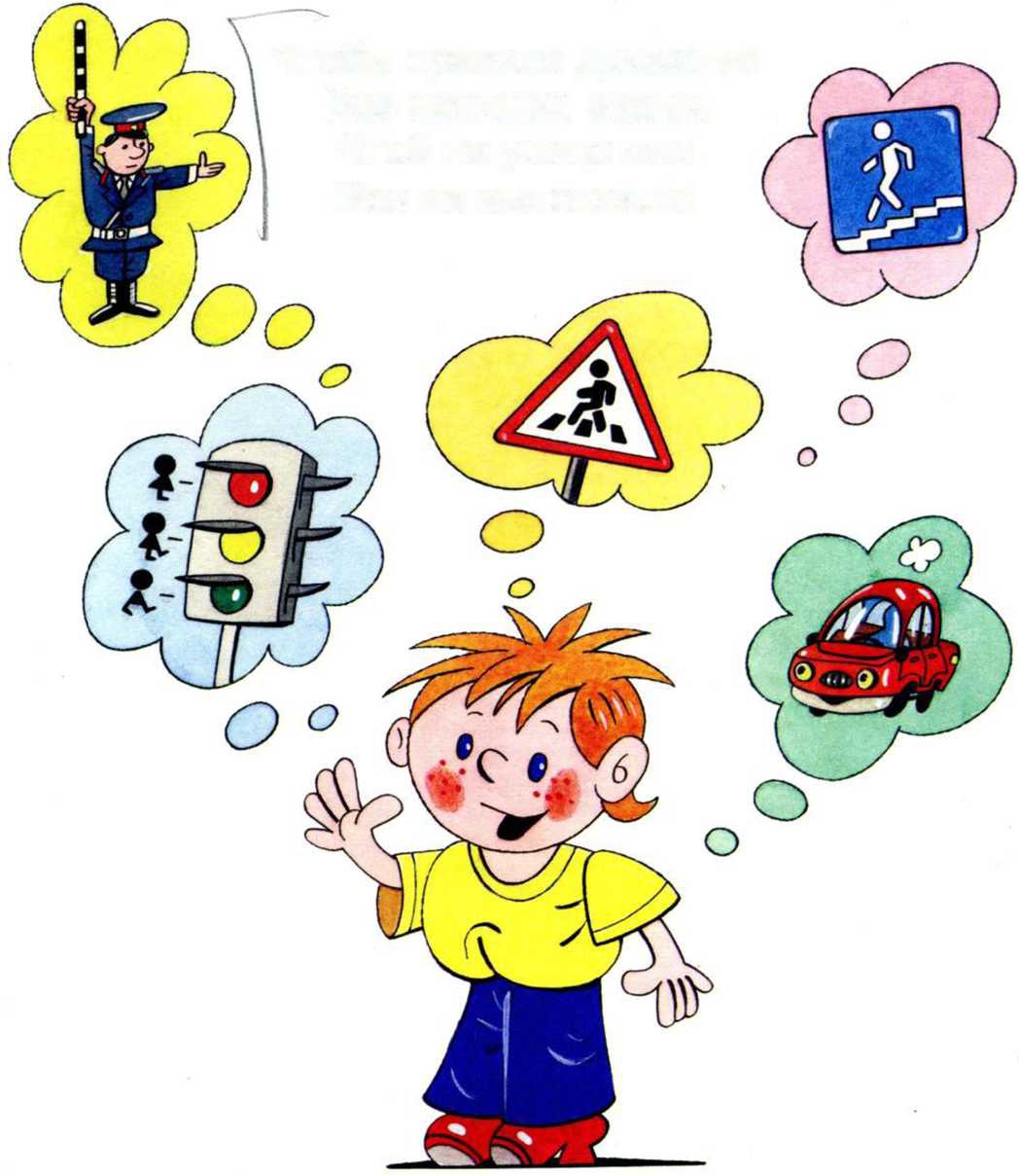 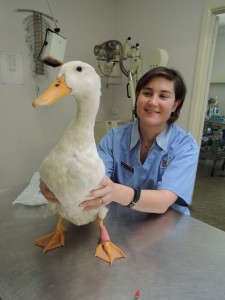